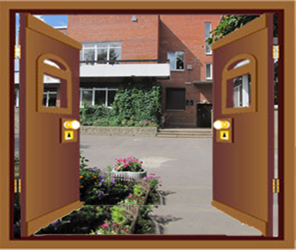 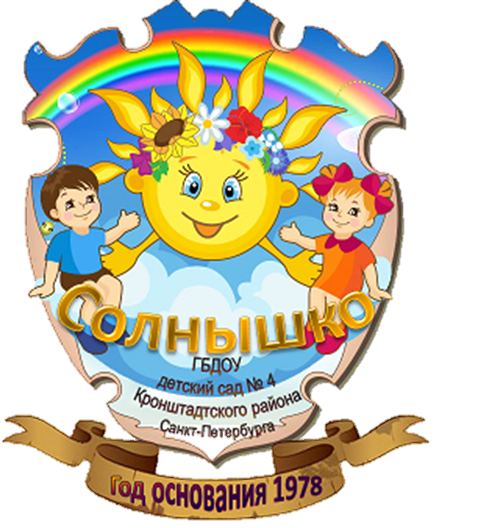 Государственное бюджетное дошкольное образовательное учреждение
 детский сад № 4 комбинированного вида 
Кронштадтского района Санкт-Петербурга
Мы – детский сад для всех,  детский сад для каждого!
В ГБДОУ детский сад № 4 Кронштадтского района Санкт-Петербурга 9 возрастных групп общеразвивающей и компенсирующей направленности для детей в возрасте от 1 года до 7 лет. 
	ГБДОУ в полной мере создает условия для реализации права каждого ребенка на качественное дошкольное образование, в том числе в рамках инклюзивного образования.
	Ценностными ориентирами, характеризующими качество образования в ГБДОУ являются: создание условий для обеспечения доступности дошкольного образования для детей с разными стартовыми возможностями: организация развивающей предметно-пространственной среды в соответствии с ФГОС ДО: гибкость и многообразие предоставляемых образовательных услуг.
Педагогический коллектив ГБДОУ работает под девизом:  «Солнышко» детский сад – союз непохожих».
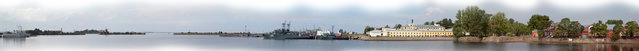 «Наши общие возможности – наши общие результаты»
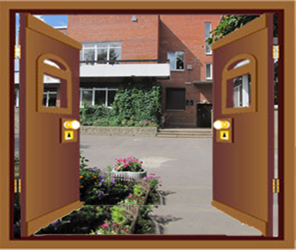 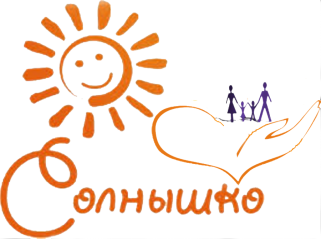 С февраля 2013 года детский сад является ресурсным центром
 ЧУОО ДПО Центр повышения квалификации 
«Образовательные технологии»
В контексте образовательной политики «социальное партнерство трактуется как: 
особый тип взаимодействия образовательных учреждений с субъектами и институтами рынка труда, государственными и местными органами власти, общественными организациями, нацеленный на максимальное согласование и реализацию интересов всех участников этого процесса» [Никитин М.В. Модернизация управления развитием образовательных организаций: монография. — М., 2001];
особый тип совместной деятельности между субъектами образовательного процесса, характеризующийся доверием, общими целями и ценностями, добровольностью и долговременностью отношений, а также признанием взаимной ответственности сторон за результат их сотрудничества и развития [Пискунова Е.В., Кондракова И.Э., Соловейкина М.П. и др. Технологии социального партнерства в сфере образования: Учебно-методический комплекс. - СПб.: Изд-во РГПУ им. А.И. Герцена, 2008].
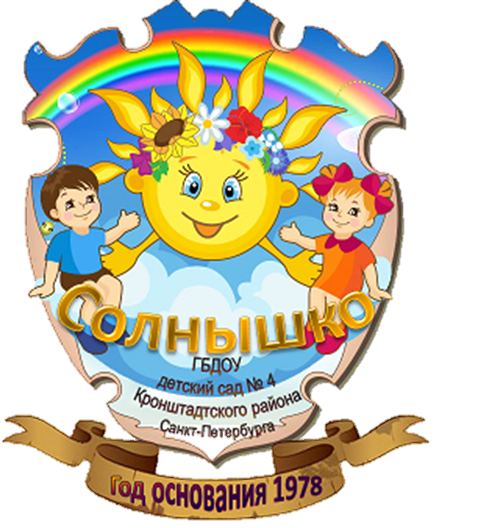 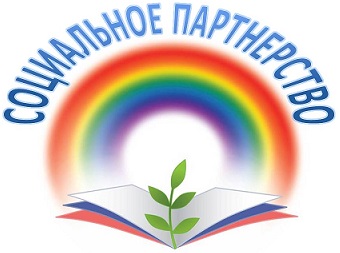 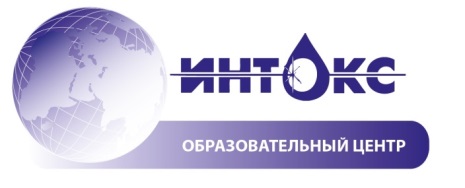 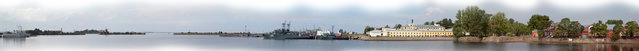 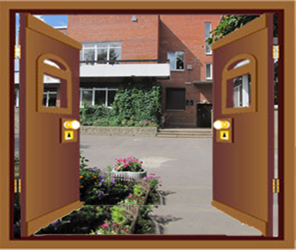 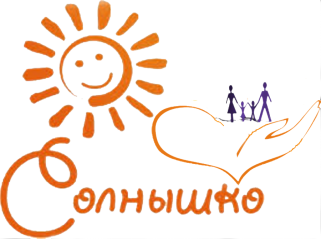 ВМЕСТЕ!  Мы сможем ВСЁ!!!
ЦЕЛИ СОТРУДНИЧЕСТВА:
- развитие инновационной деятельности в сфере дошкольного образования;
- совершенствования образовательного процесса;
 - разработка и апробация эффективных форм и способов образовательной деятельности, ориентированной на развитие личности ребёнка в ДОУ, его творческого потенциала.
ЗАДИЧИ СОТРУДНИЧЕСТВА:
-внедрение в образовательную деятельность ГБДОУ  современных технологий развития детей дошкольного возраста; 
-включение педагогов ГБДОУ в процесс инновационного развития дошкольного образования; 
-разработка проектов образовательной деятельности в соответствии с ФГОС ДО;
-организация совместных мероприятий.
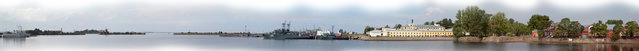 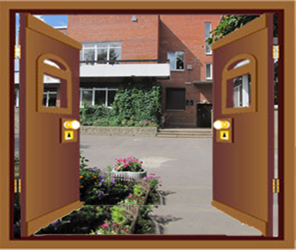 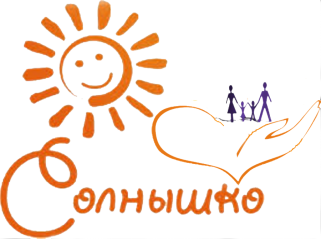 Поле сетевого взаимодействия и сотрудничества
НАПРАВЛЕНИЯ  СОТРУДНИЧЕСТВА:
ЧУОО ДПО Центр повышения квалификации «Образовательные технологии»
ГБДОУ детский сад№ 4 Кронштадтского района Санкт-Петербурга
Образование в  рамках инновационной деятельности:
- организация образовательного процесса детей в рамках инклюзивного образования с применением образовательных технологий деятельностного типа и интерактивных технологий  Mimio;
- организация просветительской деятельности;
- разработка проектов образовательной деятельности по реализации содержания ОП ДО и АОП ДО;
- популяризация педагогического опыта.
Консультативное и методическое сопровождение:
 - в освоении и внедрении современных технологий обучения детей;
- по обобщению опыта работы для представления на  конференциях, семинарах, конкурсах, мастер-классах и т.п.;
- в подборе современного оборудования для реализации ОП ДО и АОП ДО
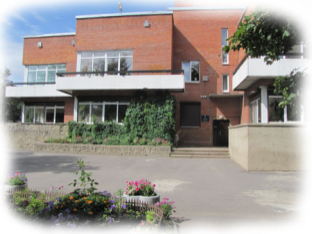 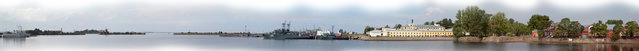 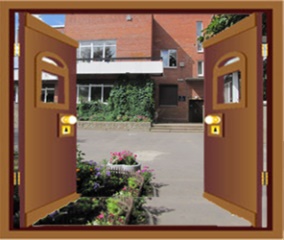 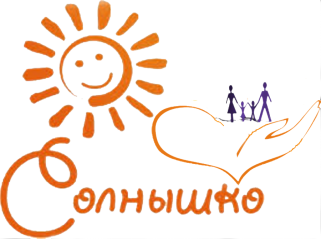 Педагоги детского сада регулярно проходят курсы повышения квалификации в ЧУОО ДПО Центр повышения квалификации «Образовательные технологии»
по направлениям:
СОВРЕМЕННЫЕ ОБРАЗОВАТЕЛЬНЫЕ ТЕХНОЛОГИИ В УСЛОВИЯХ РЕАЛИЗАЦИИ ФГОС ДО:
- Развитие компетенций педагога ДОО в контексте профессионального стандарта и ФГОС ДО;
- Современные подходы к организации речевого развития детей в соответствии с ФГОС ДО;- Образовательные технологии деятельностного типа в рамках реализации ФГОС ДО.
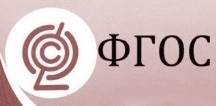 ИКТ-КОМПЕТЕНТНОСТЬ ПЕДАГОГА ДОО:
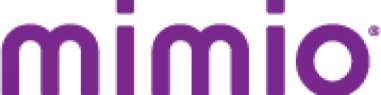 - Интерактивные технологии Mimio в образовательной деятельности;
 - Графический редактор Рhotoshop: базовый курс и другие.
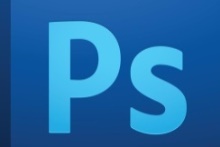 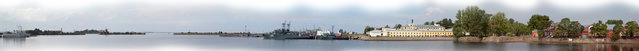 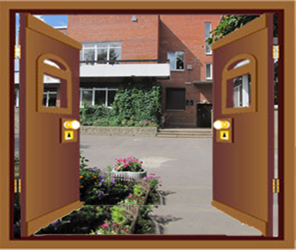 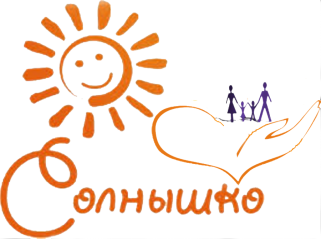 Инновация – ресурс развития
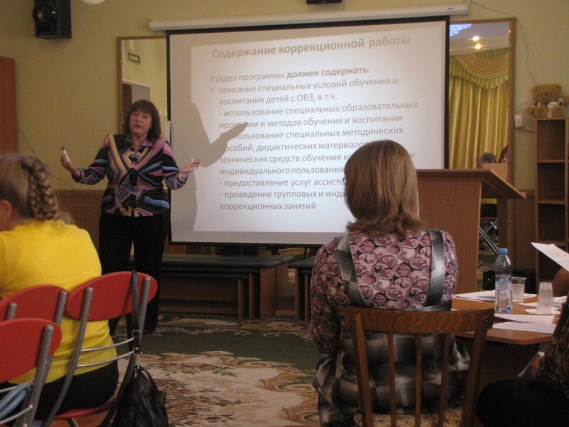 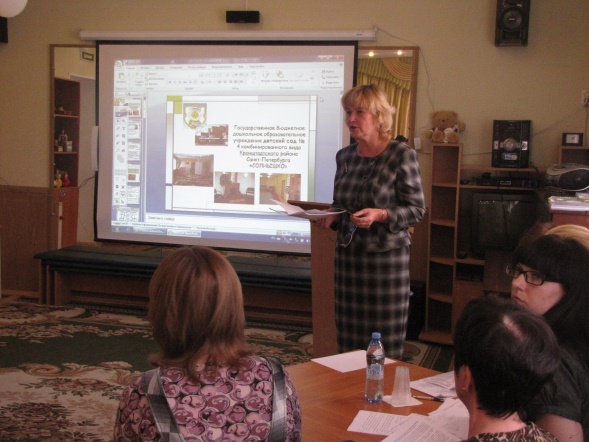 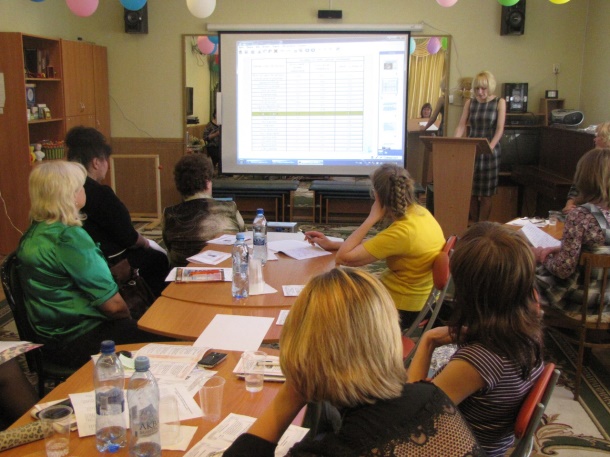 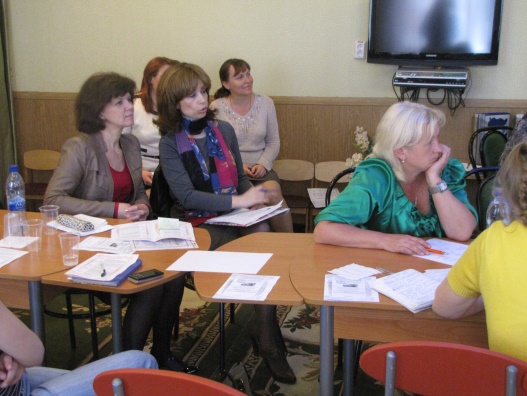 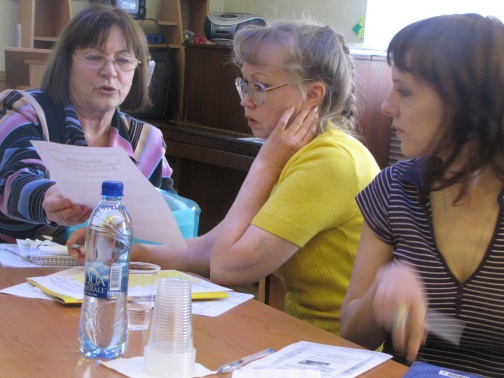 Проведение мастер – классов для педагогов района и города по популяризации опыта использования современных образовательных технологий и развивающей предметно-пространственной среды в реализации образовательной программы дошкольного образования, в том числе и в рамках инклюзивного образования.
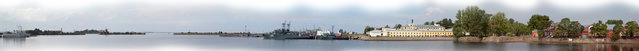 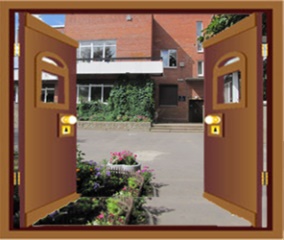 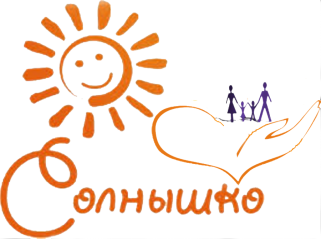 Синтез традиций и инноваций
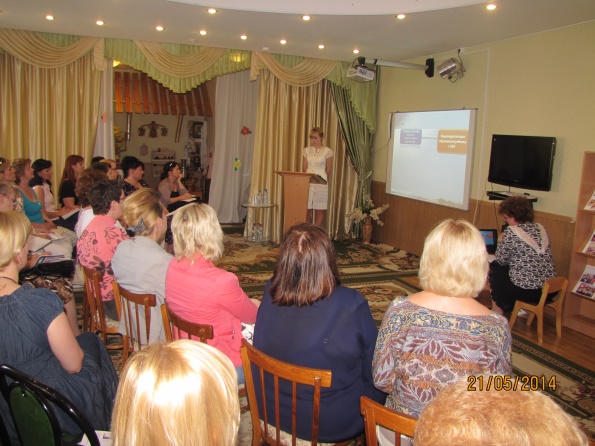 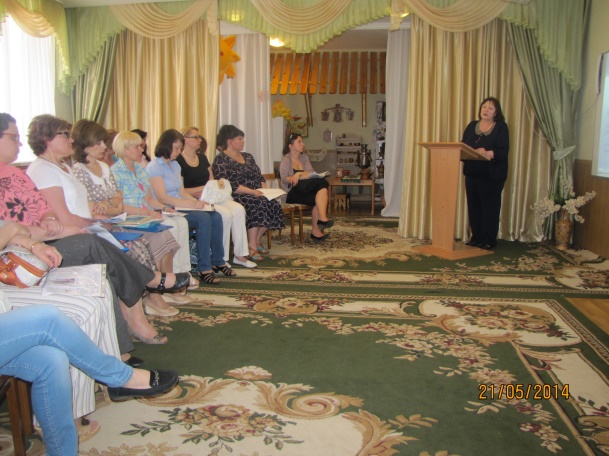 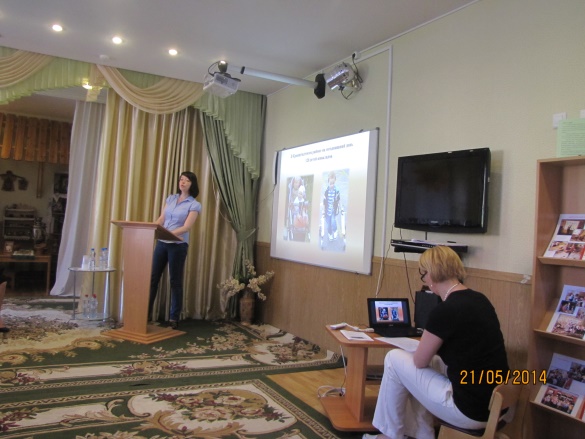 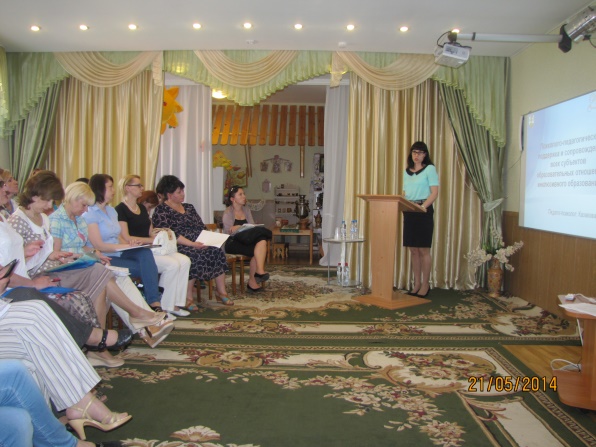 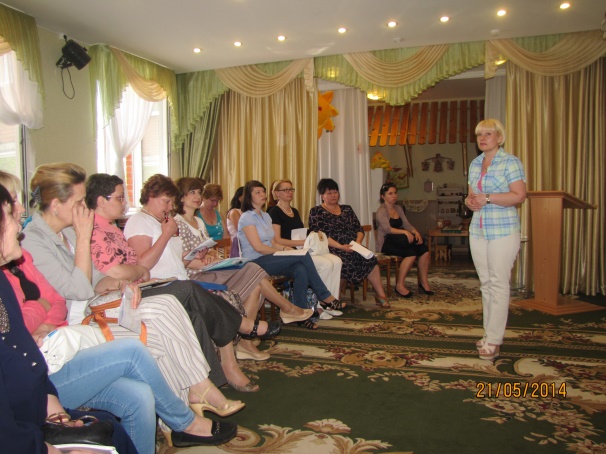 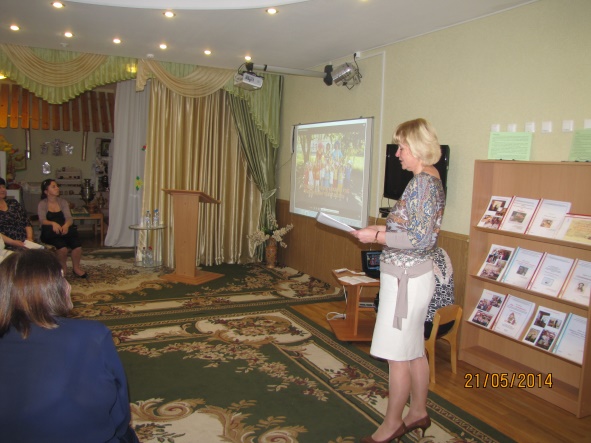 Методическое сопровождение по обобщение опыта работы педагогического коллектива для представления на  конференциях, семинарах, конкурсах, мастер-классах и т.п.
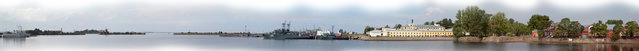 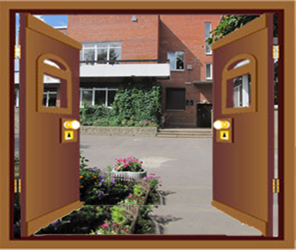 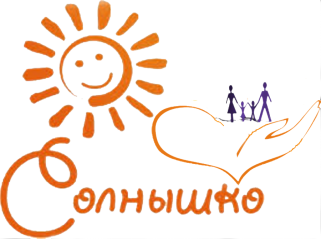 Качество инновации в качество образования
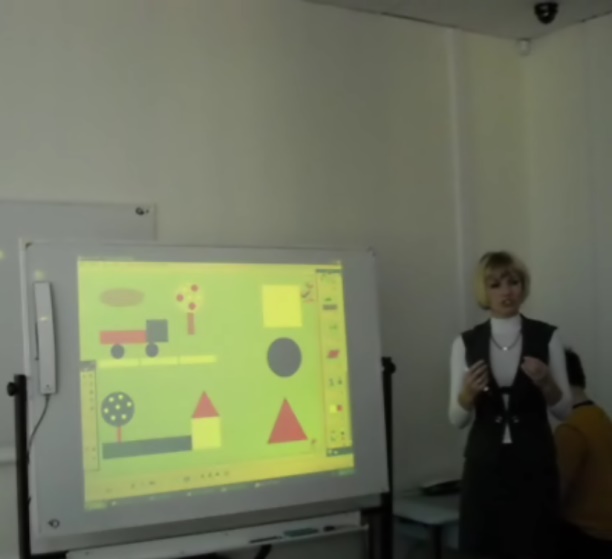 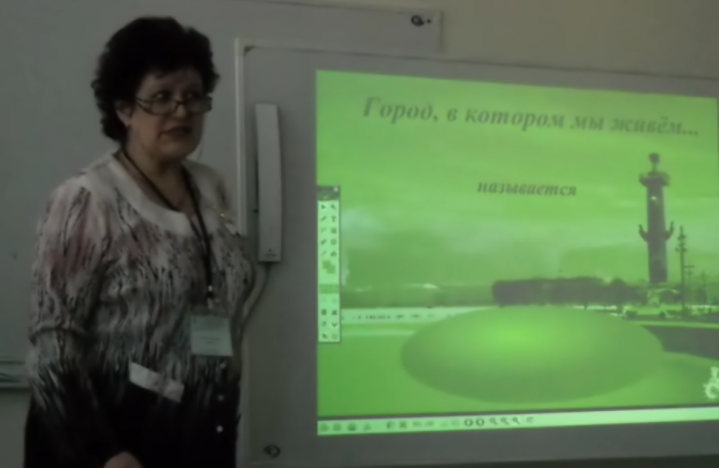 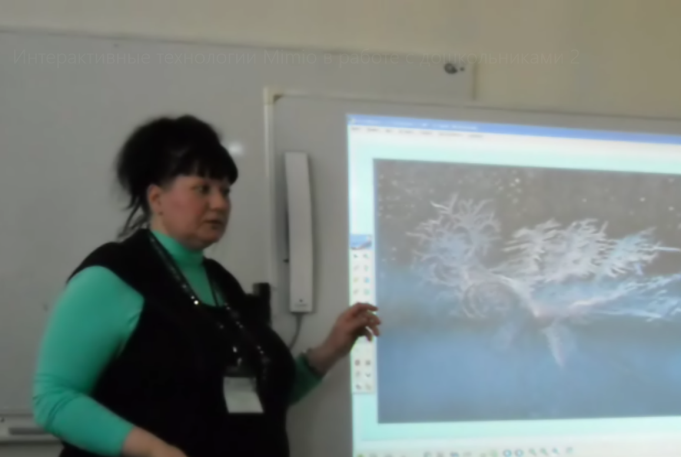 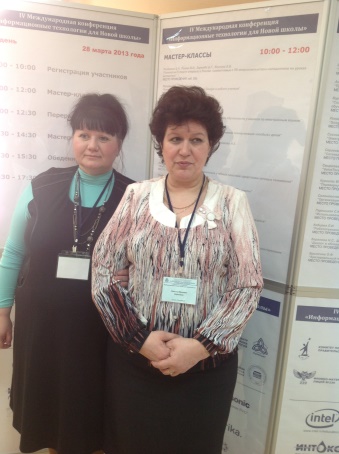 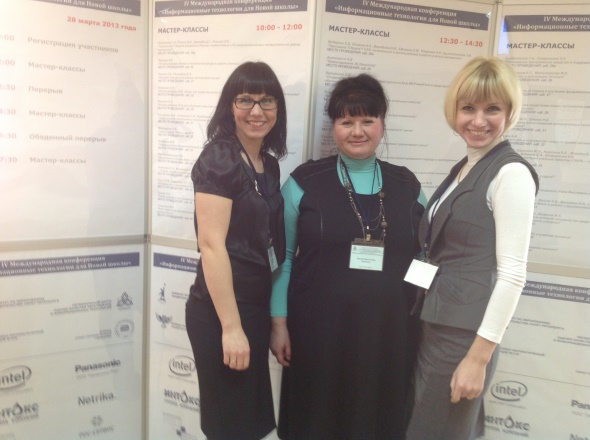 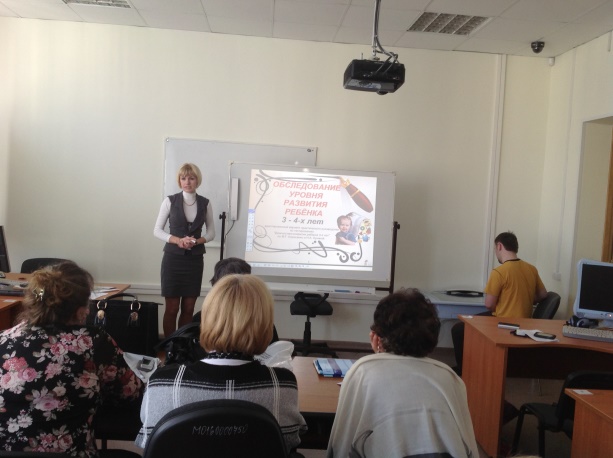 Проведение мастер-классов для участников Международной конференции «Информационные технологии для Новой школы» 
в 2013 - 2014 году
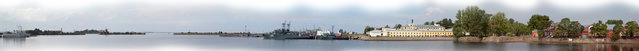 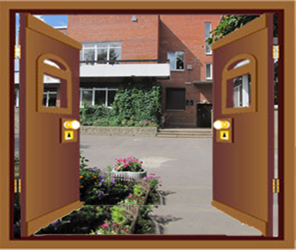 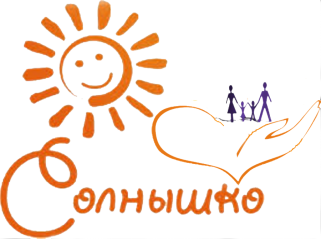 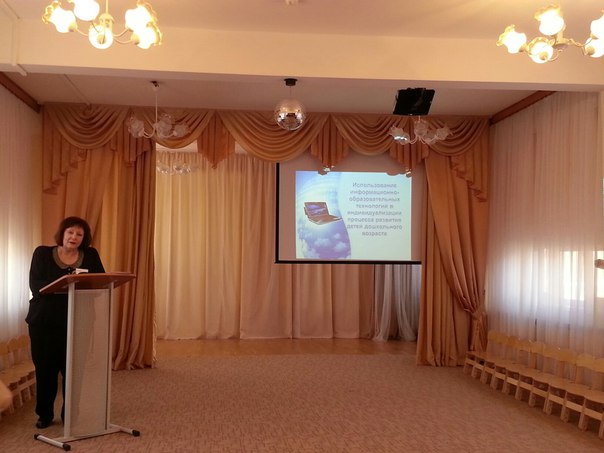 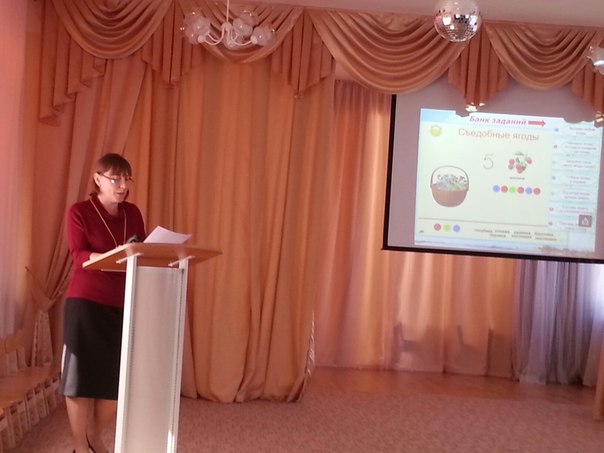 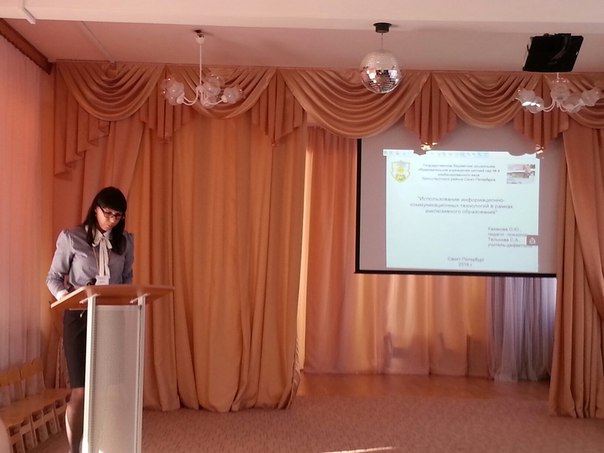 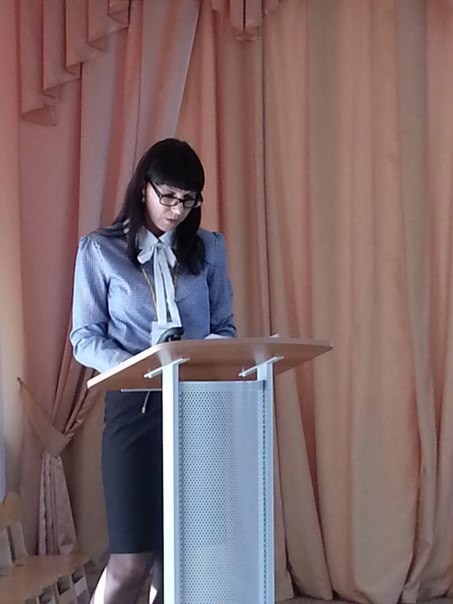 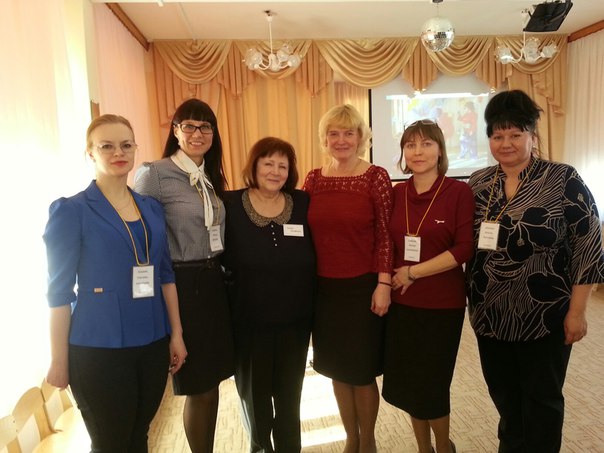 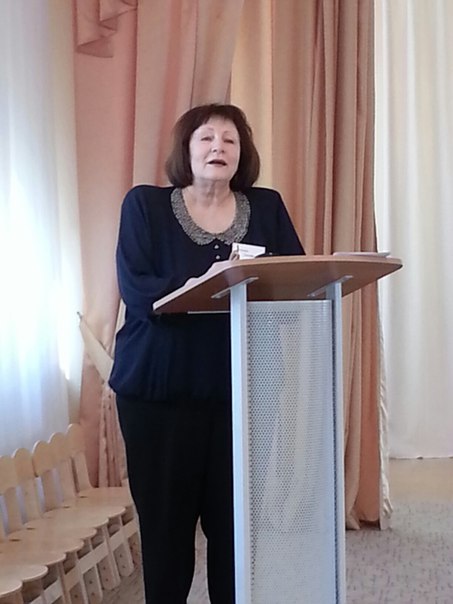 Участие в выездном семинаре «Использование информационно-образовательных технологий в индивидуализации процесса развития детей дошкольного возраста  в рамках VII Всероссийской конференции с международным участием «Информационные технологии для Новой школы» 
в 2016 году
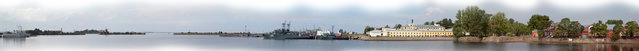 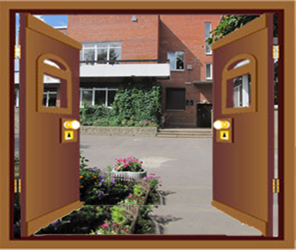 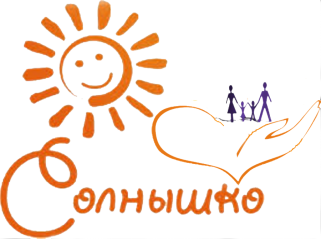 ИКТ – средство повышения качества образования
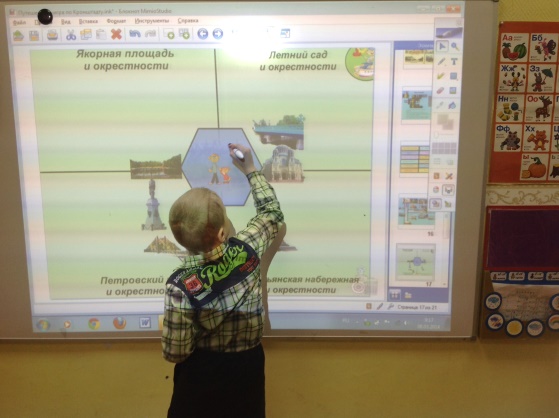 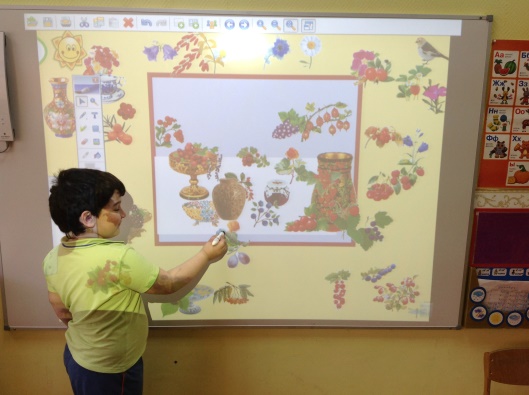 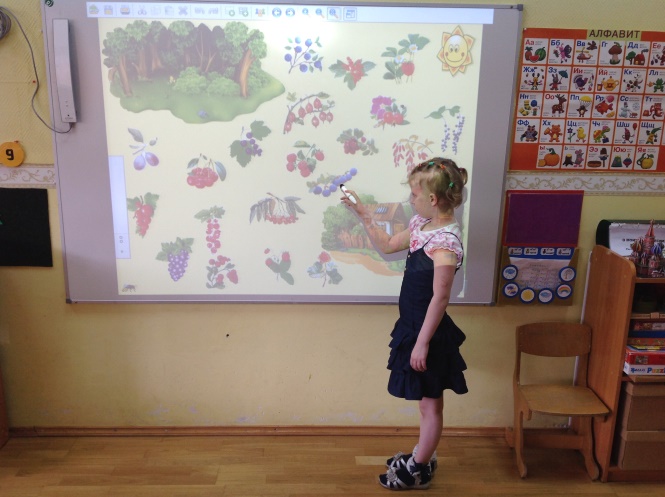 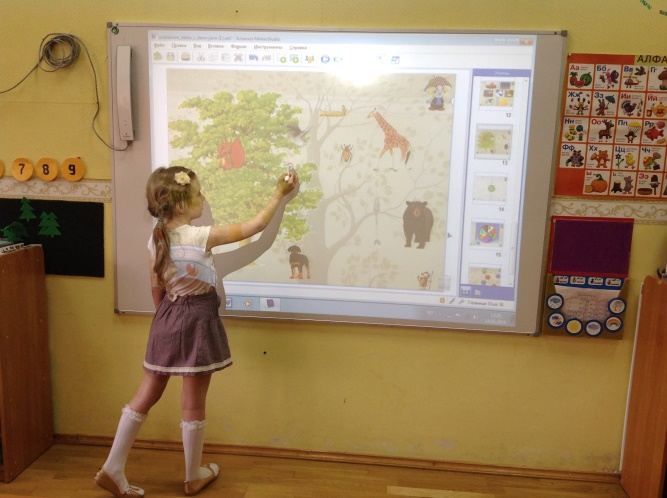 Организация образовательного процесса детей в рамках инклюзивного образования с применением интерактивных технологий  Mimio;
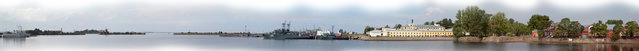 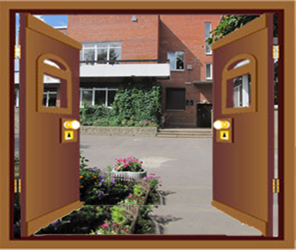 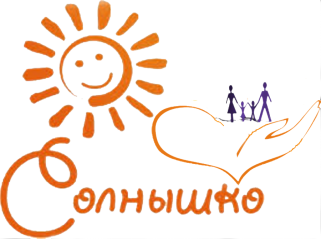 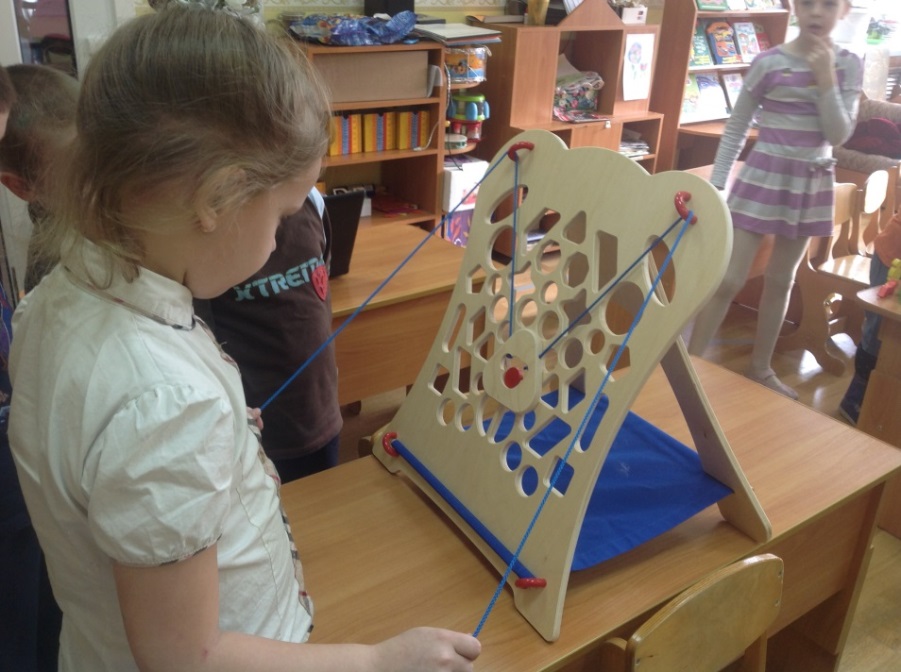 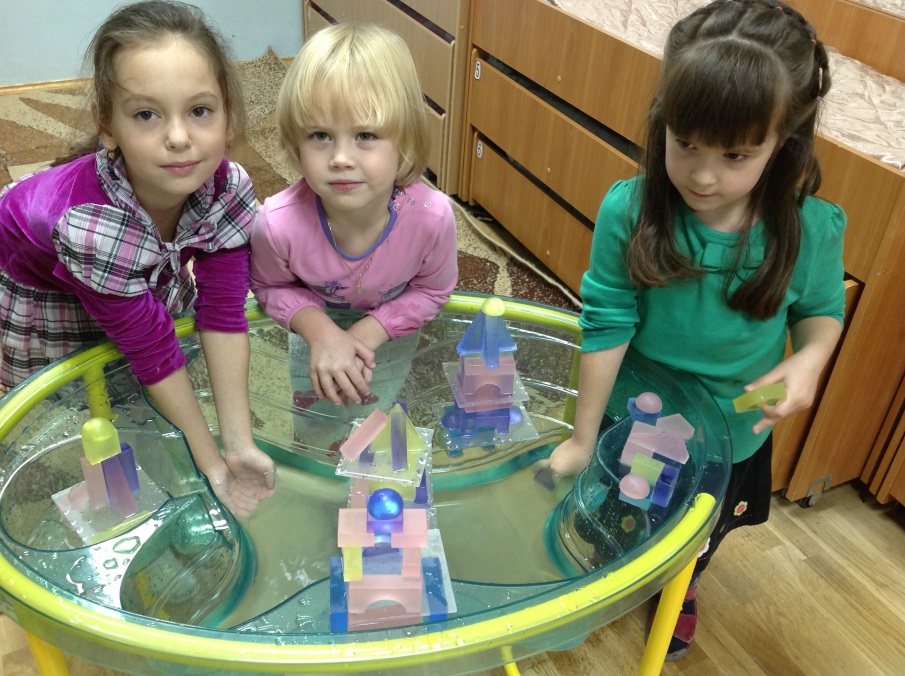 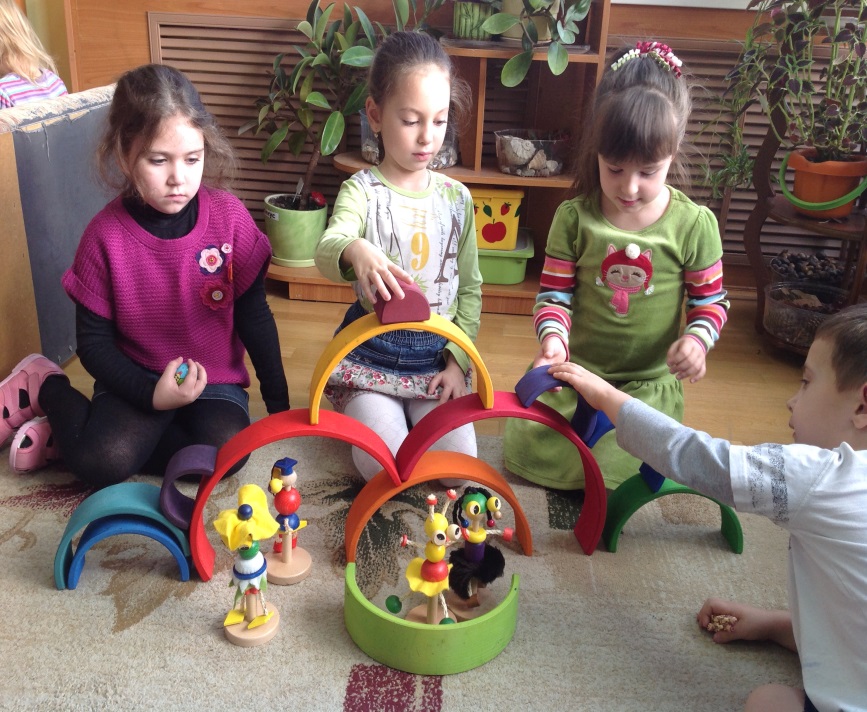 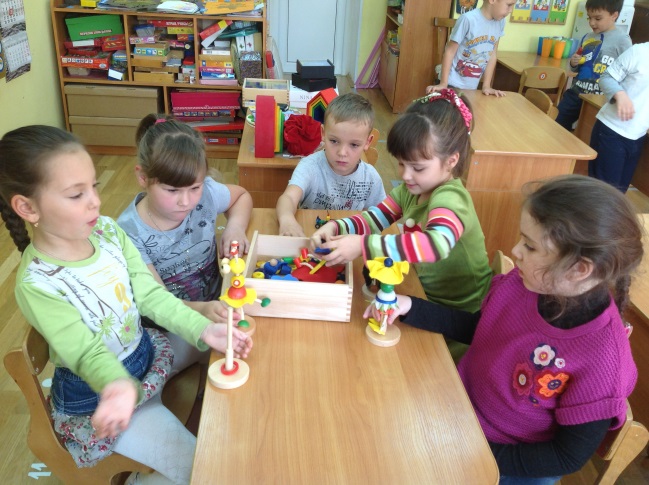 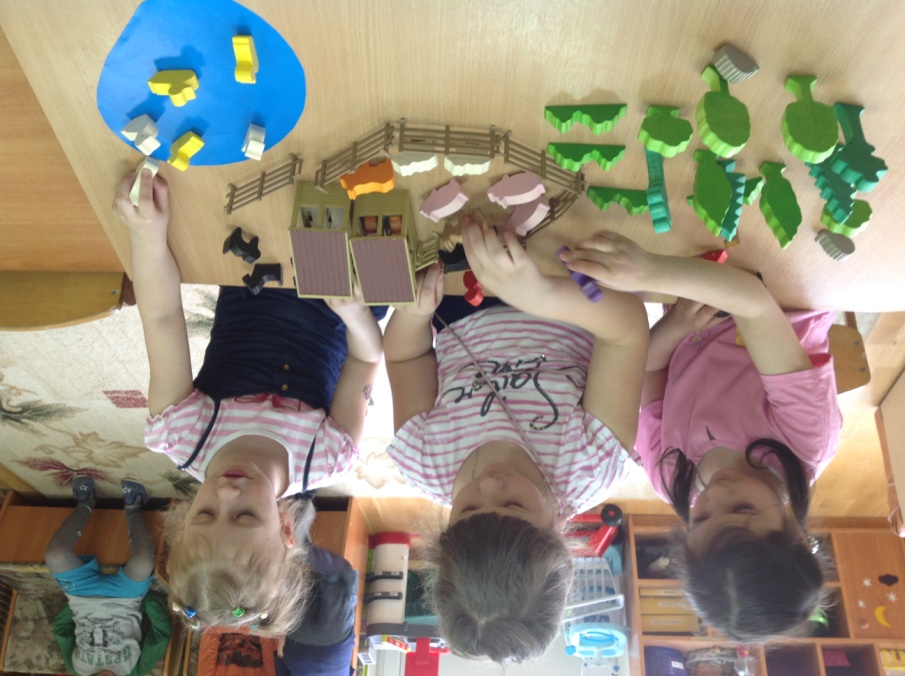 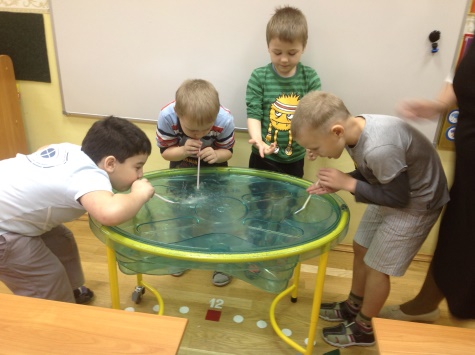 Организация образовательного процесса детей в рамках инклюзивного образования с применением современных образовательных технологий деятельностного типа
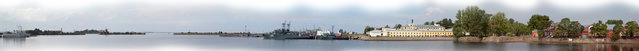 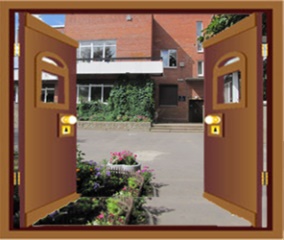 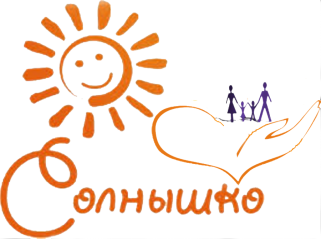 Детский сад –равные права, равные возможности
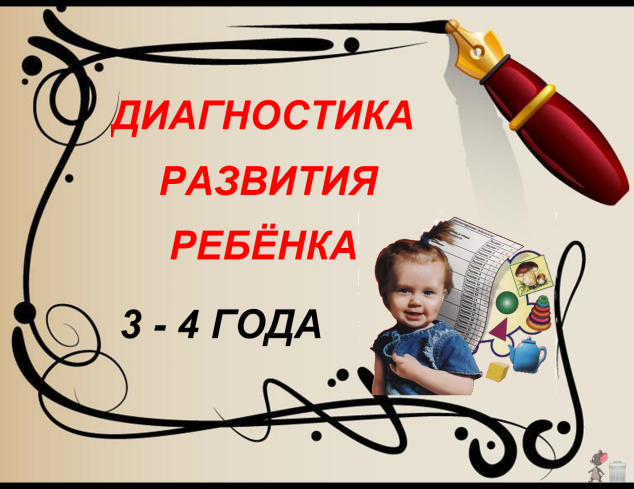 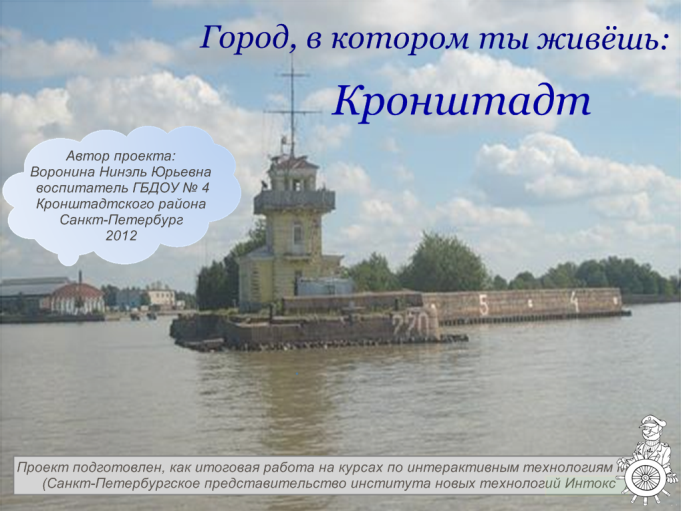 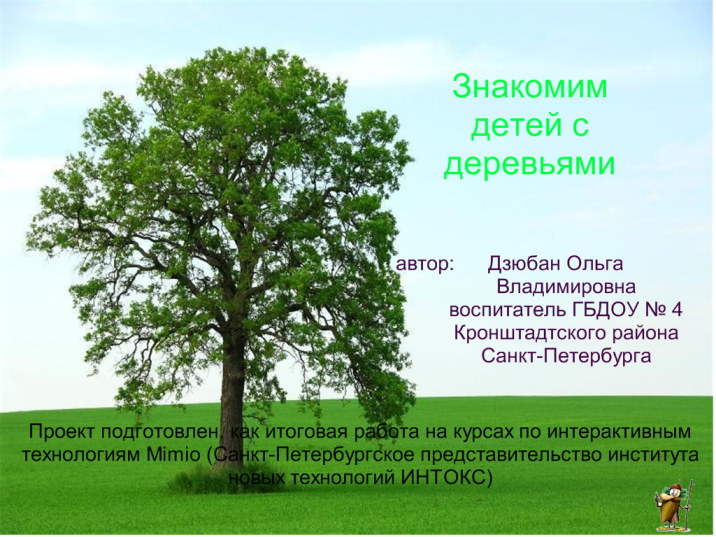 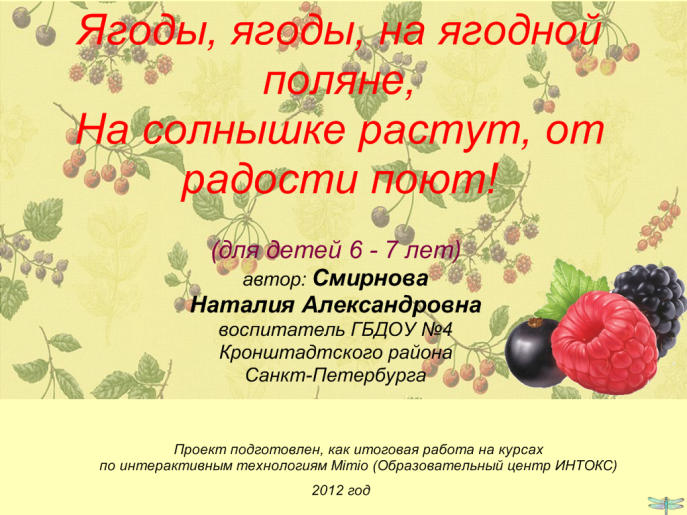 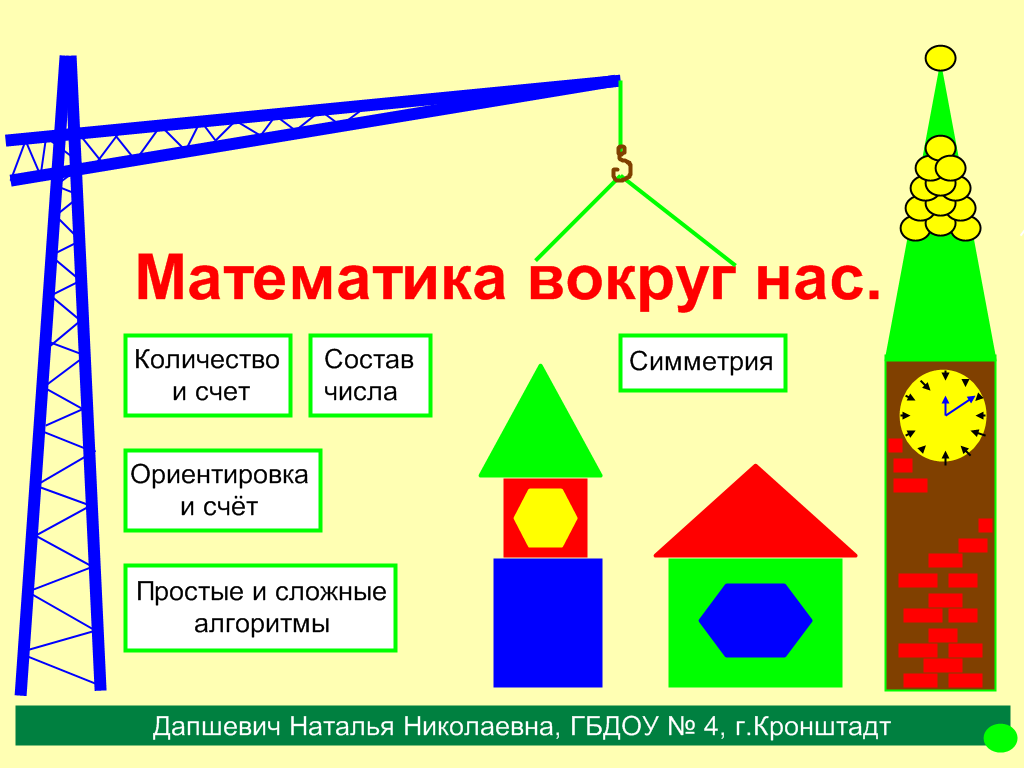 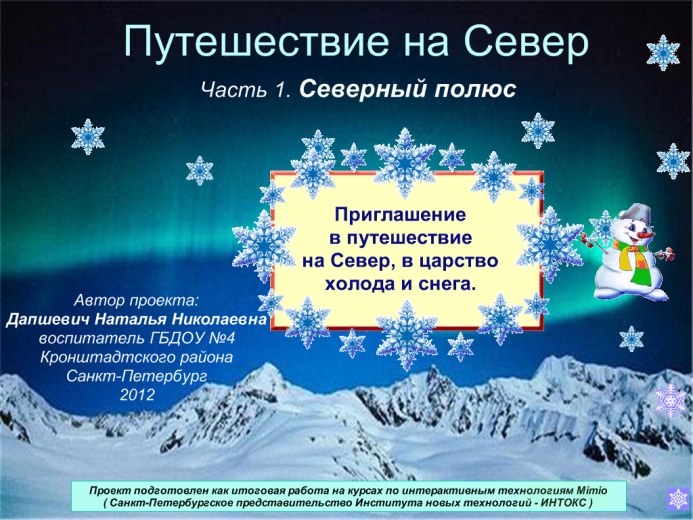 Разработка проектов образовательной деятельности по реализации образовательной программы дошкольного образования с использованием банка заданий на разные уровни сложности.
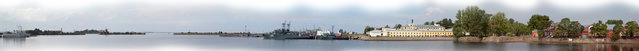 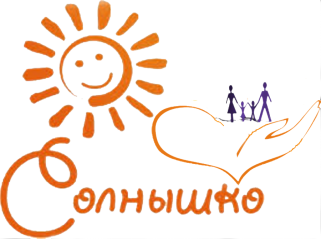 Координаты ресурсного центра:Санкт-Петербург,  г. Кронштадт, ул. Зосимова, д. 4, лит. Ател.-факс : (812) 311-61-10http://dou4sun.ru
/
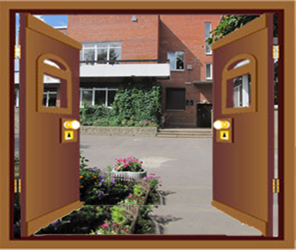 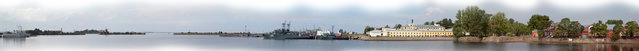